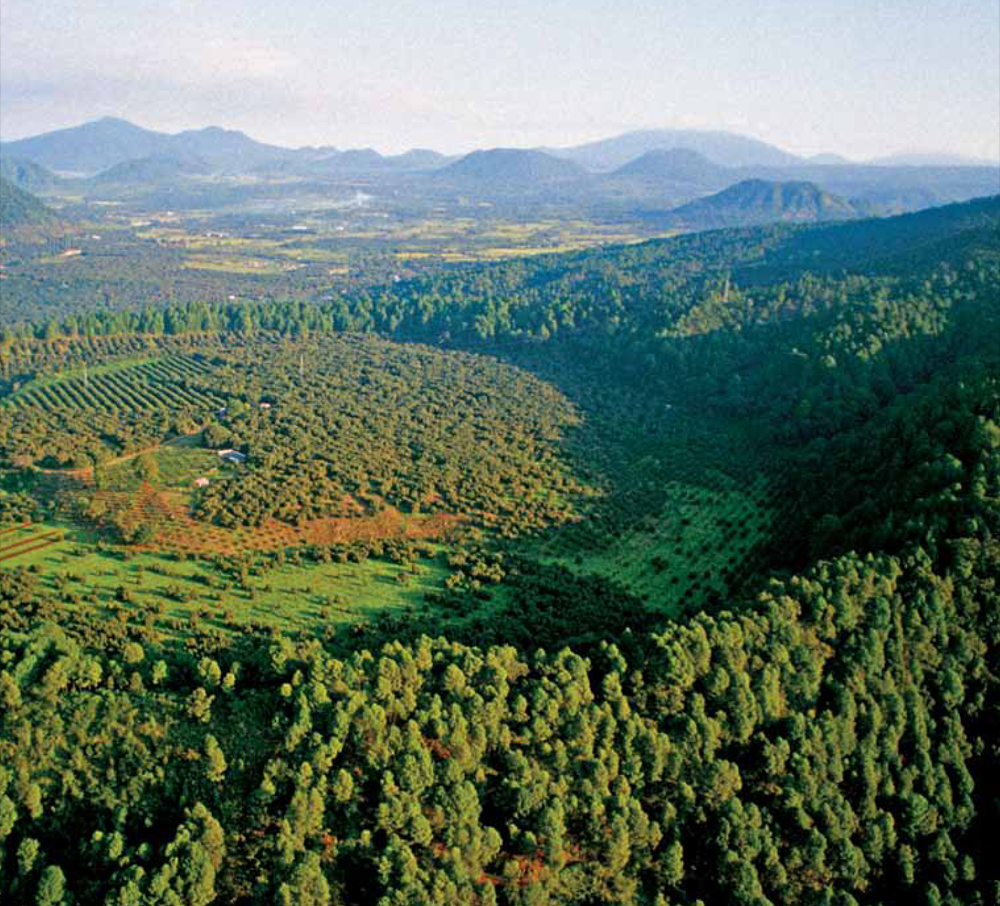 Vista aérea dezonas aguacaterasen Michoacán
Factores que influyen en las expectativas
Los suelos de uso agrícola
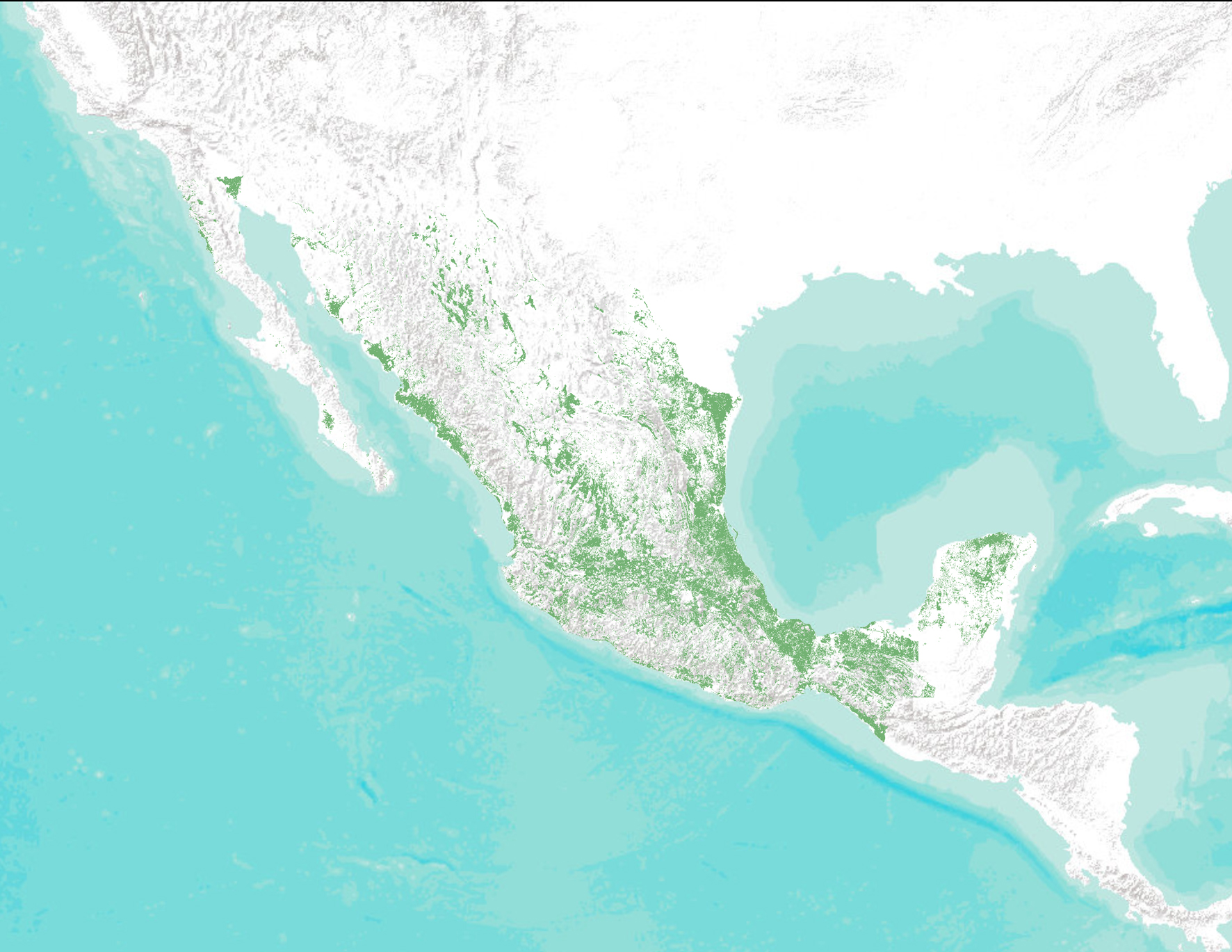 Frontera agrícola
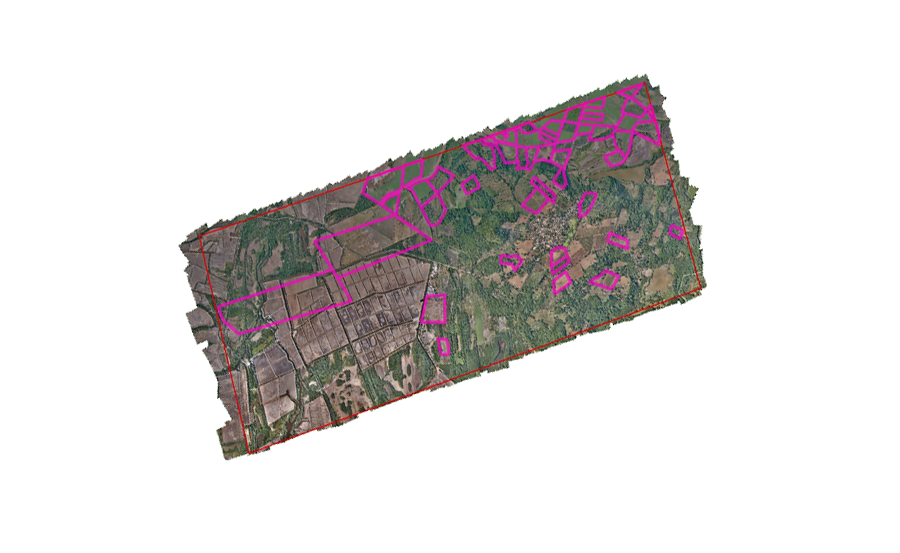 Falta de delimitación o de certeza jurídica
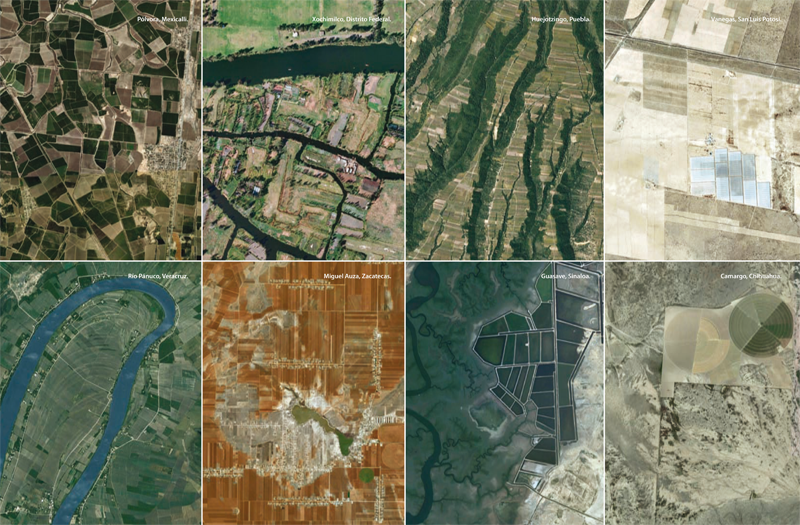 Variedad de suelos
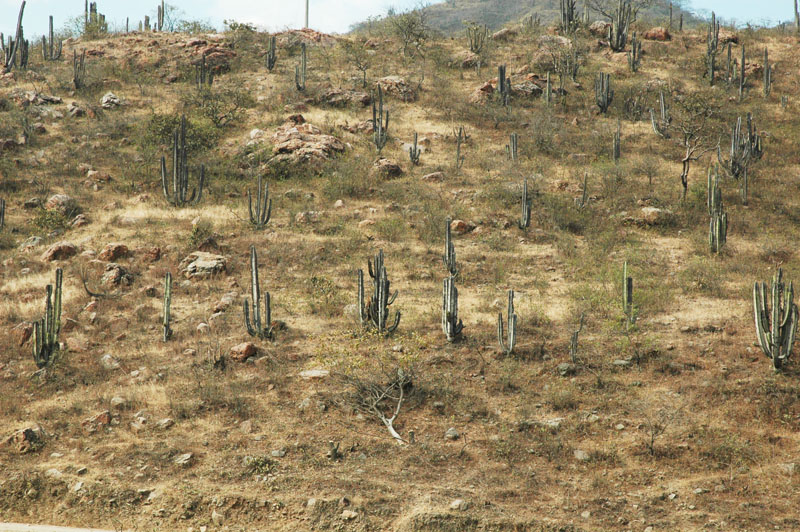 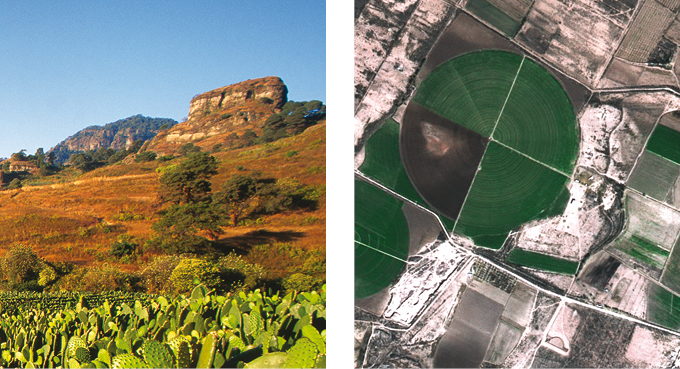 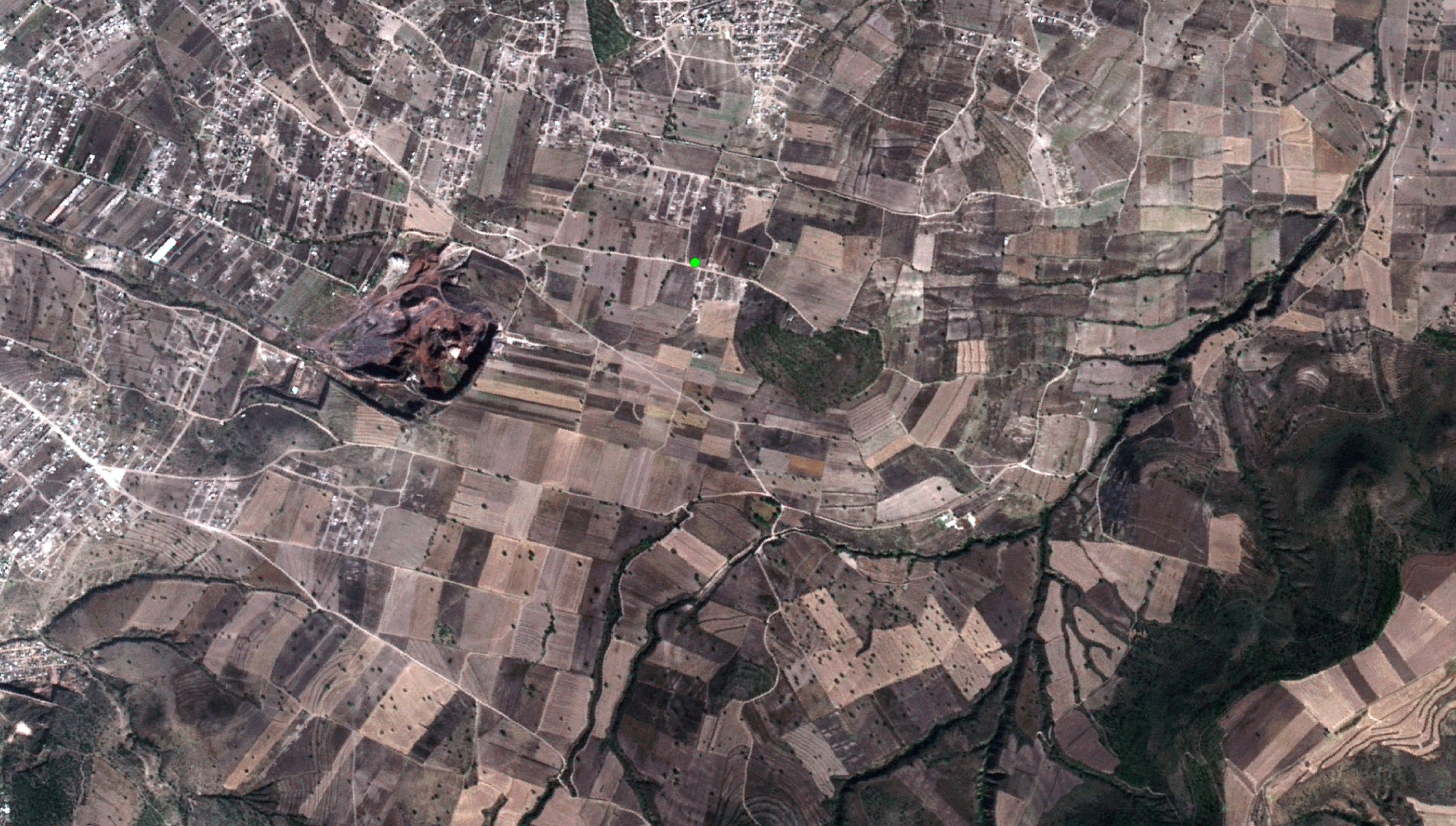 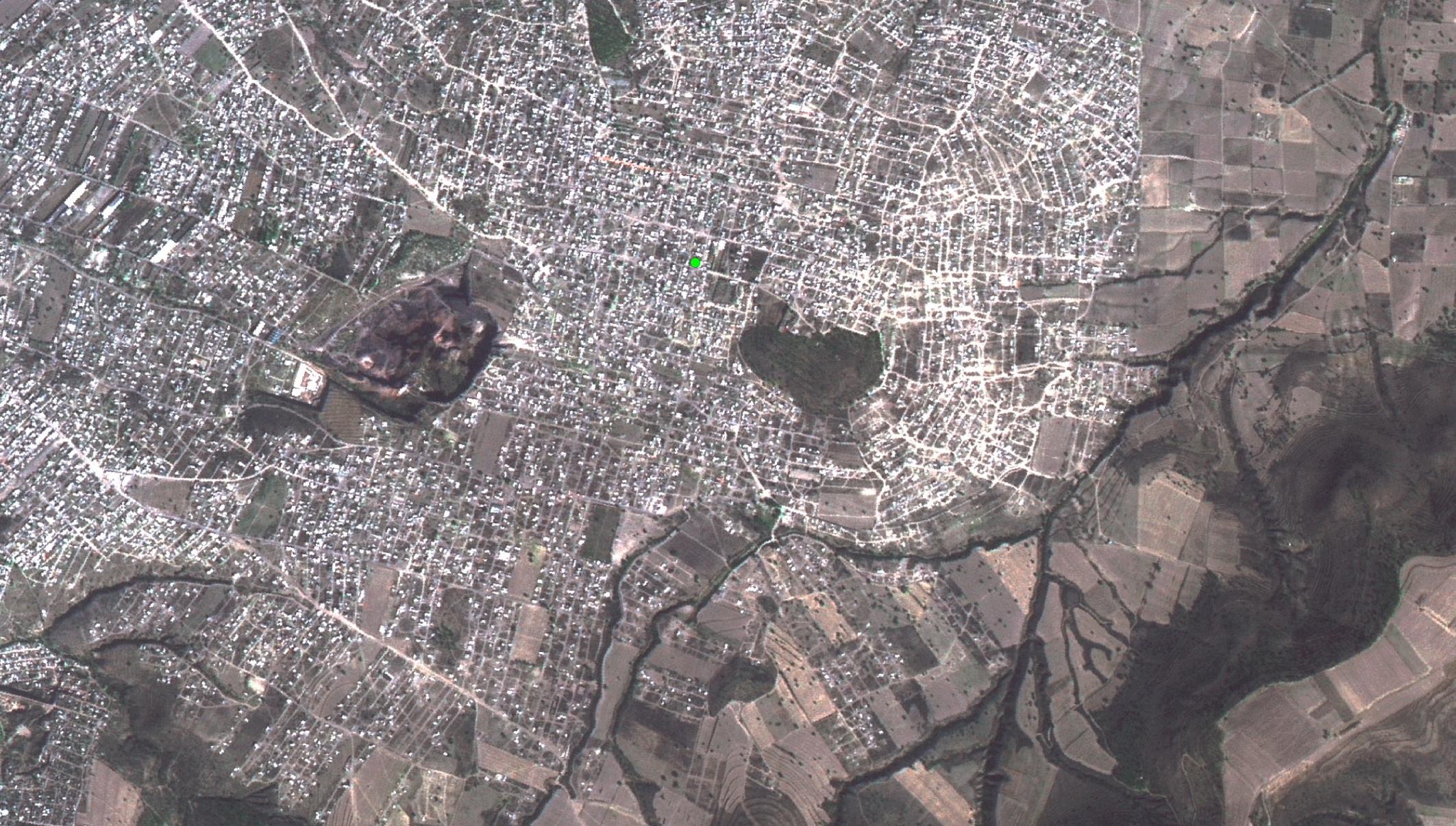 2003
2012
San Vicente Chicoloapan
San Vicente Chicoloapan
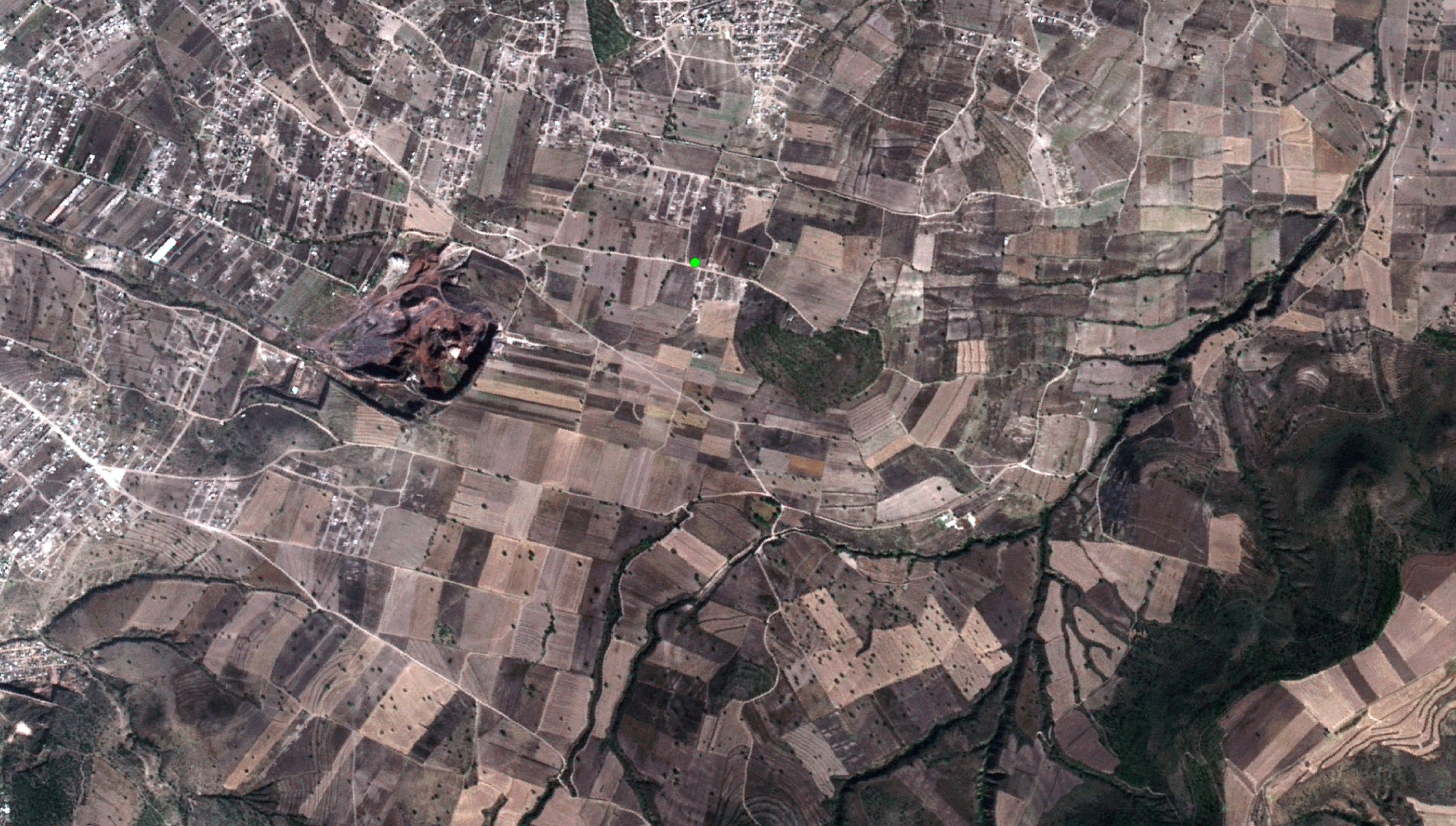 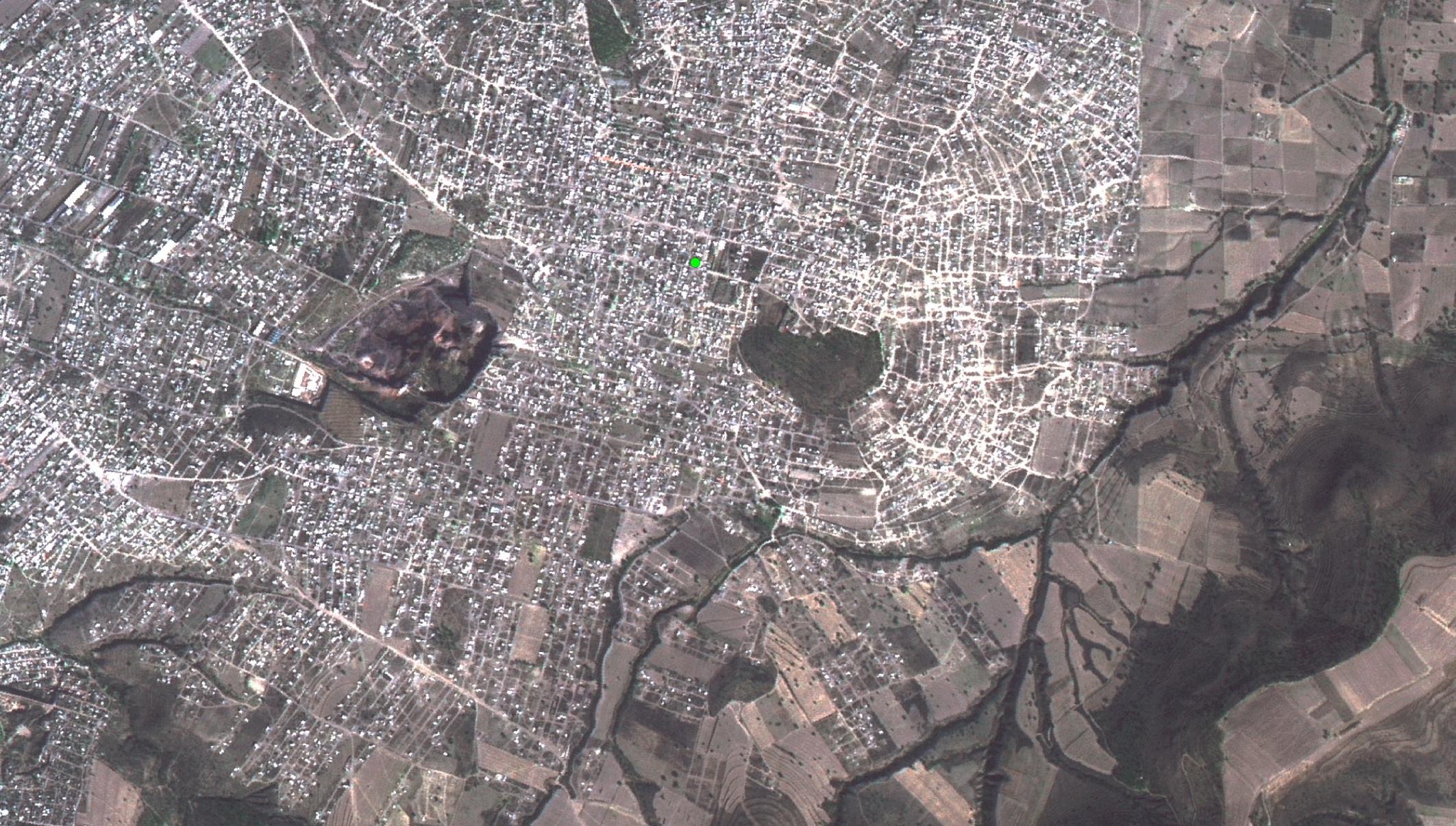 2003
2012
San Vicente Chicoloapan
San Vicente Chicoloapan
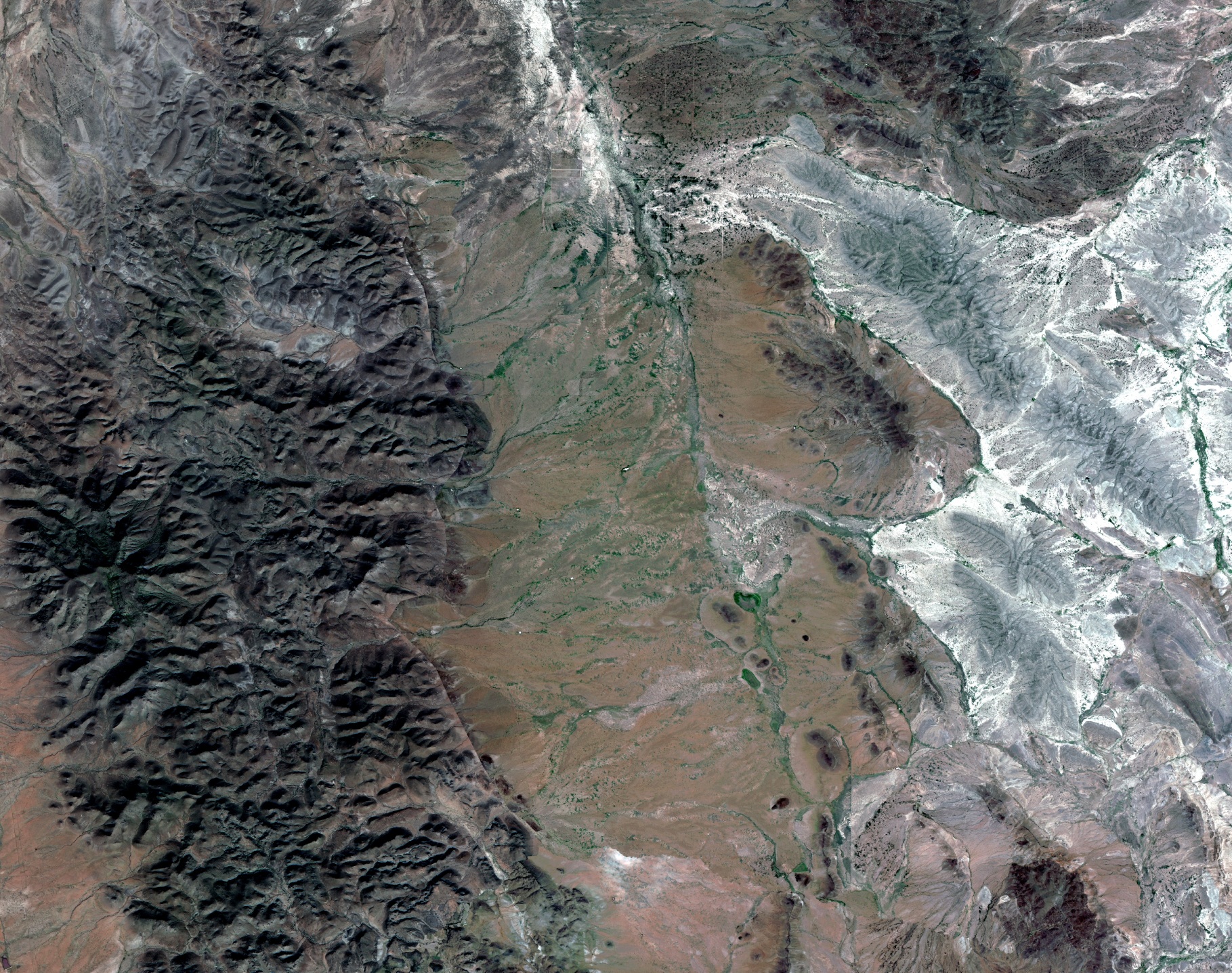 2003
Villa Ahumada
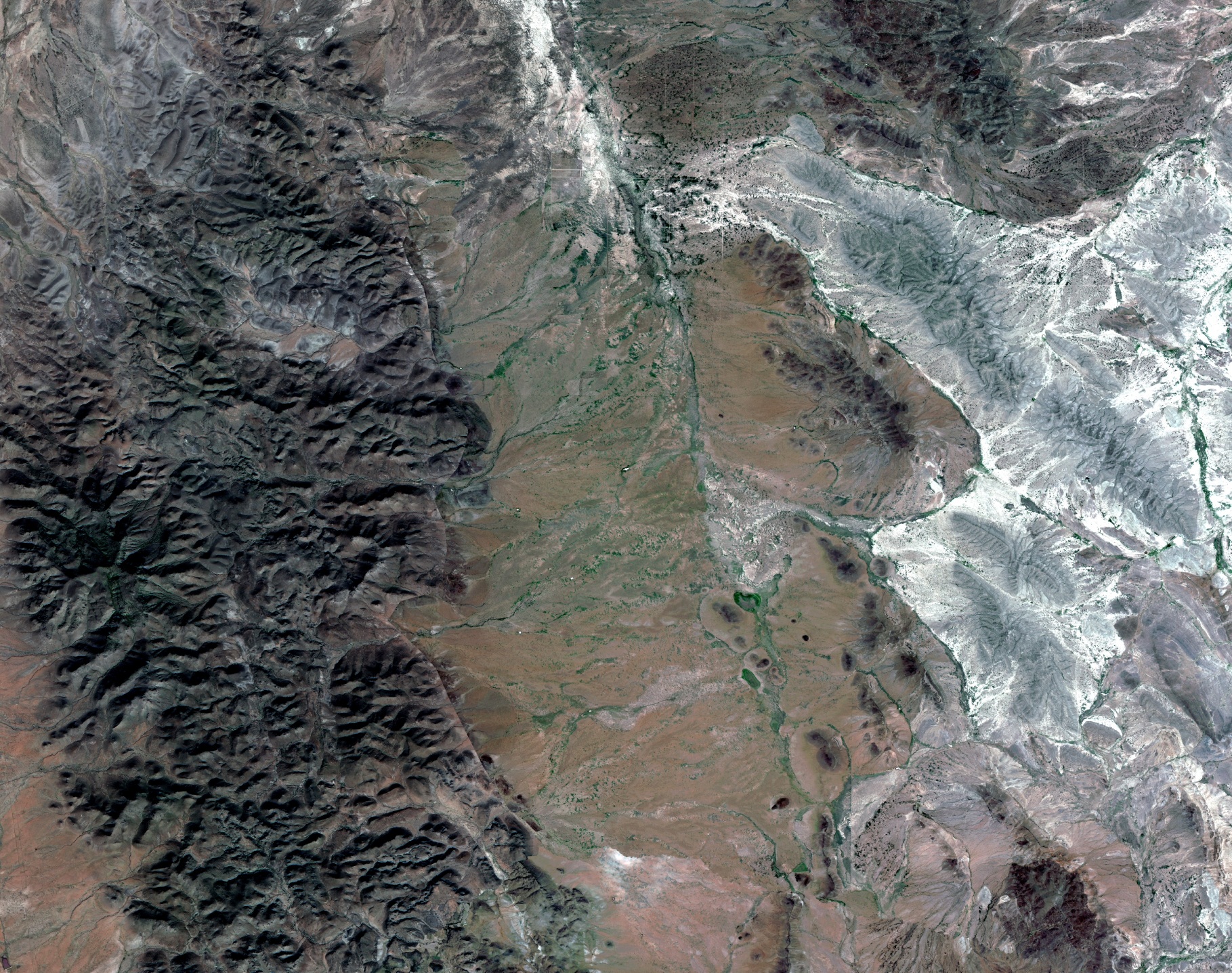 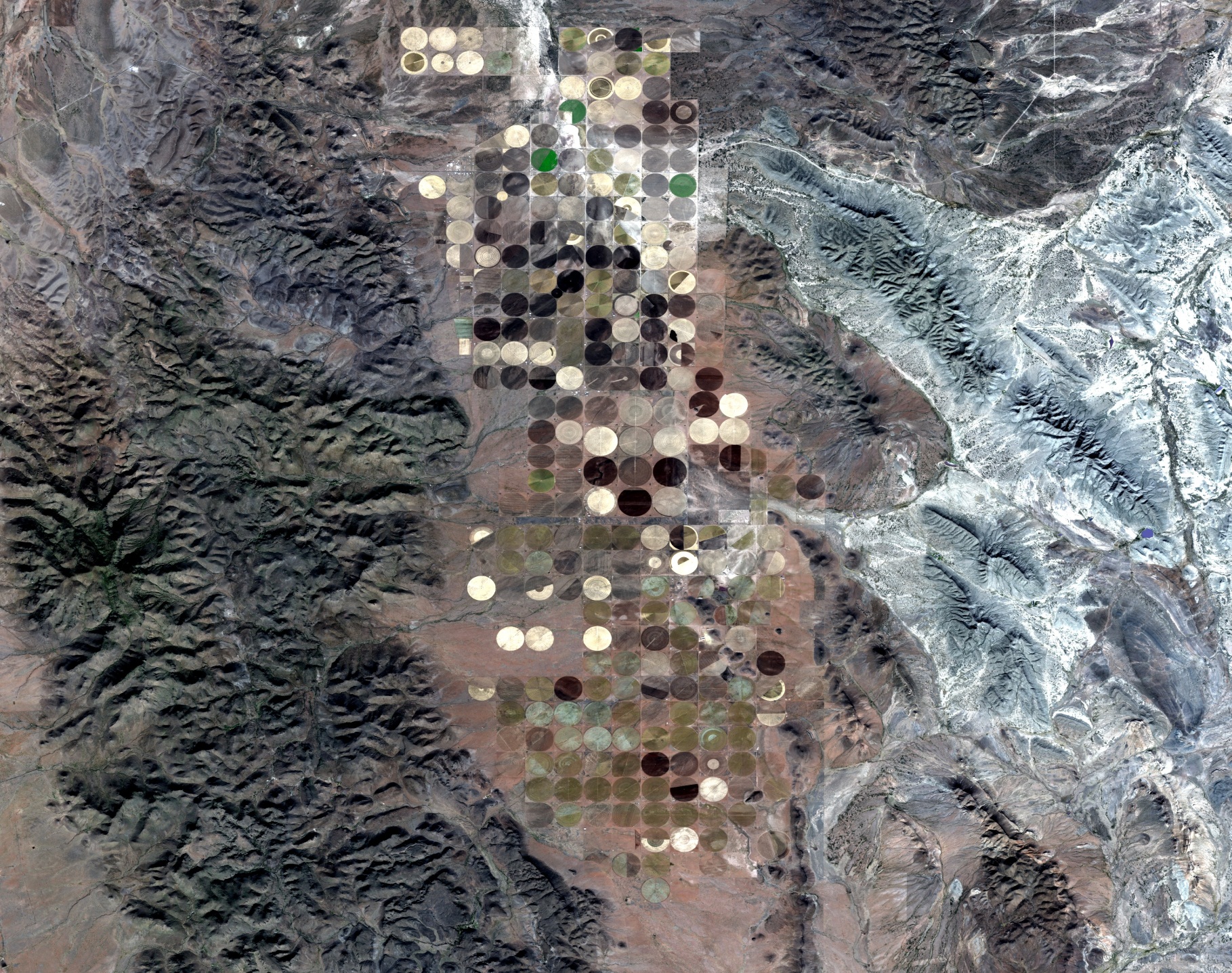 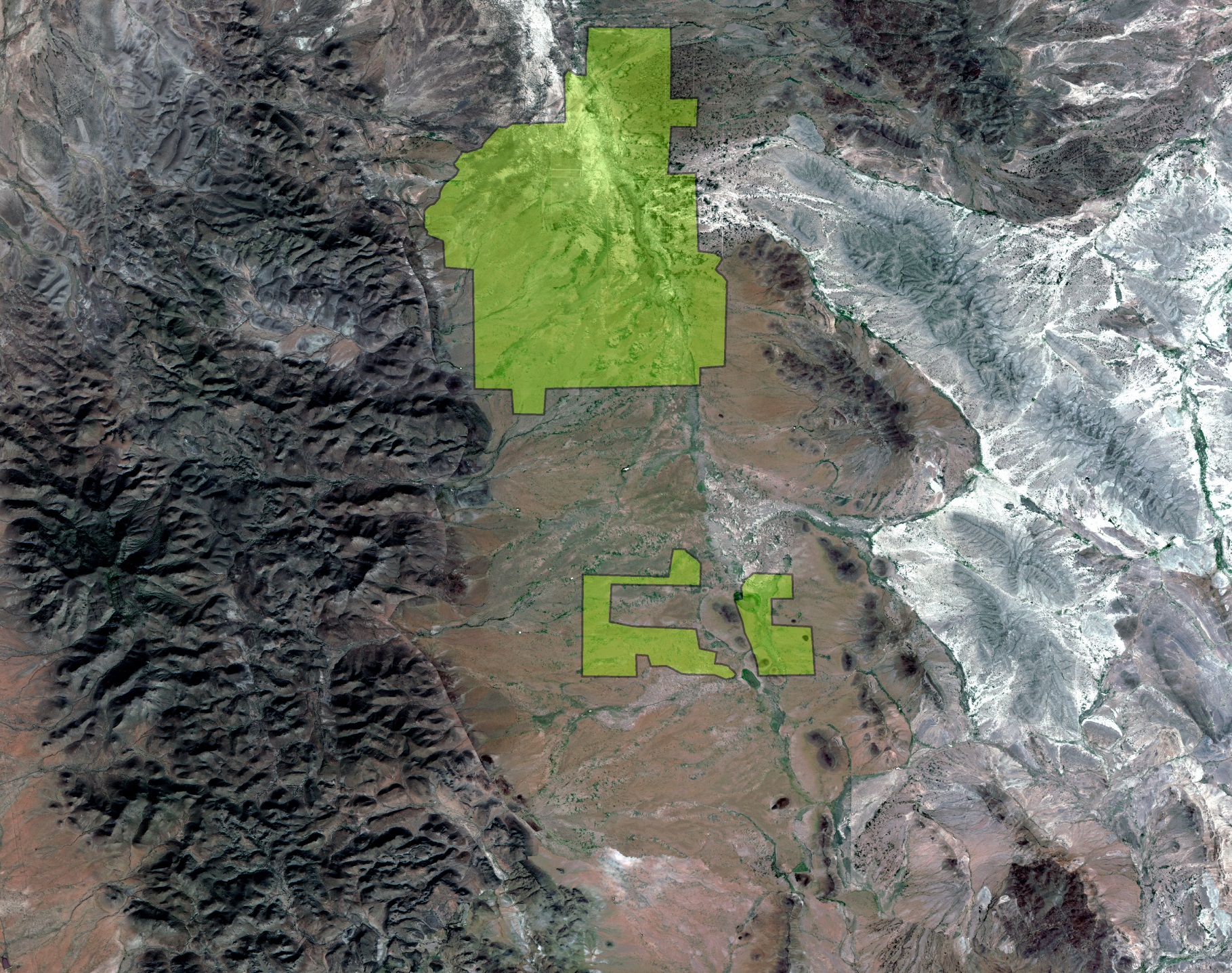 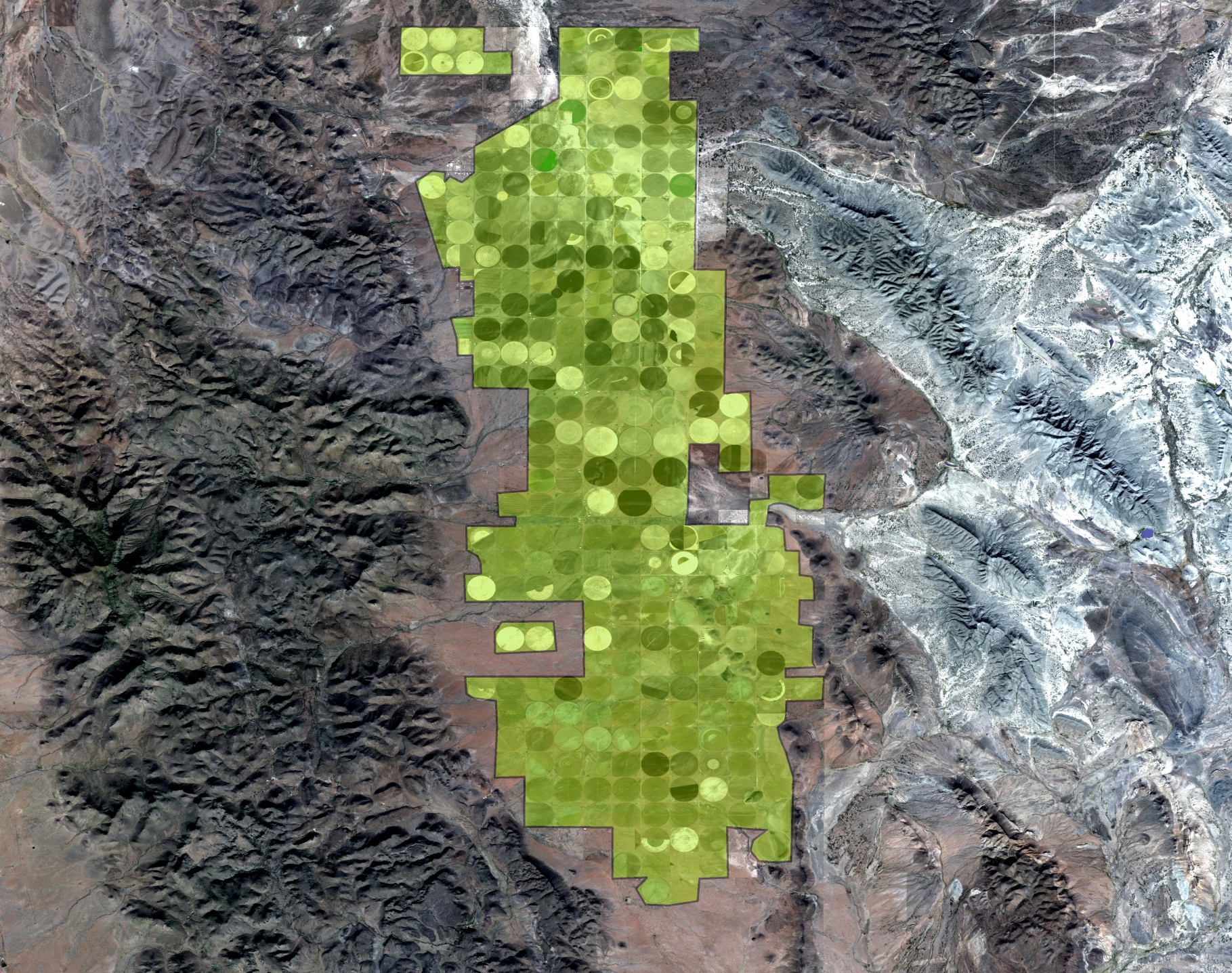 2003
Villa Ahumada
2003
2012
Villa Ahumada
Villa Ahumada
Villa Ahumada
2012
Modelo digital de elevación
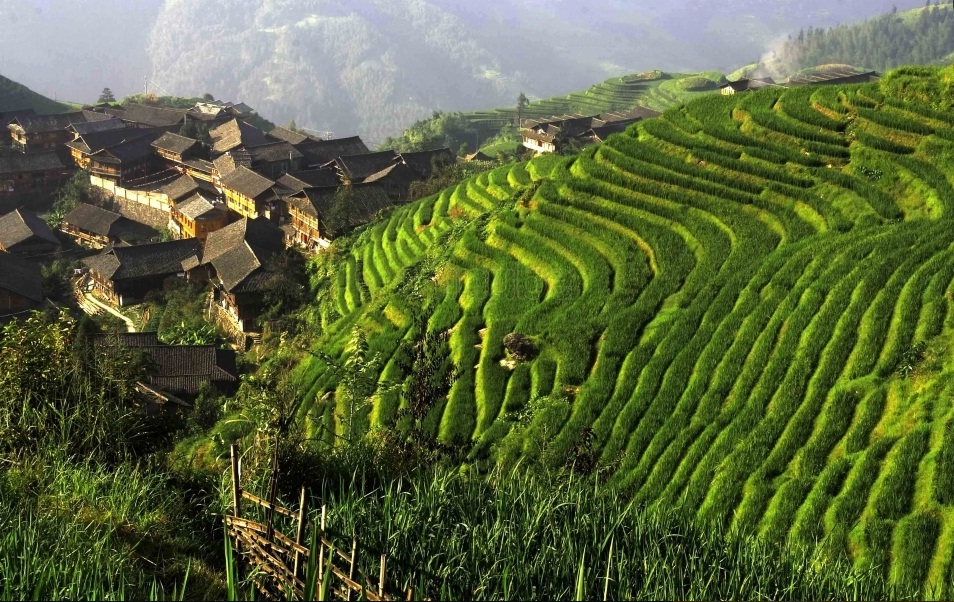 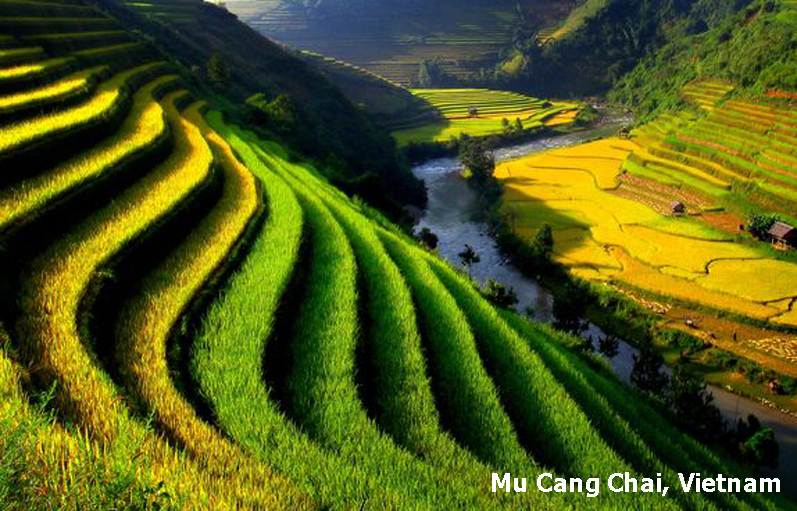 Pingnan, China.
Factores que influyen en las expectativas
Los suelos de uso agrícola

Cambios en las condiciones climáticas
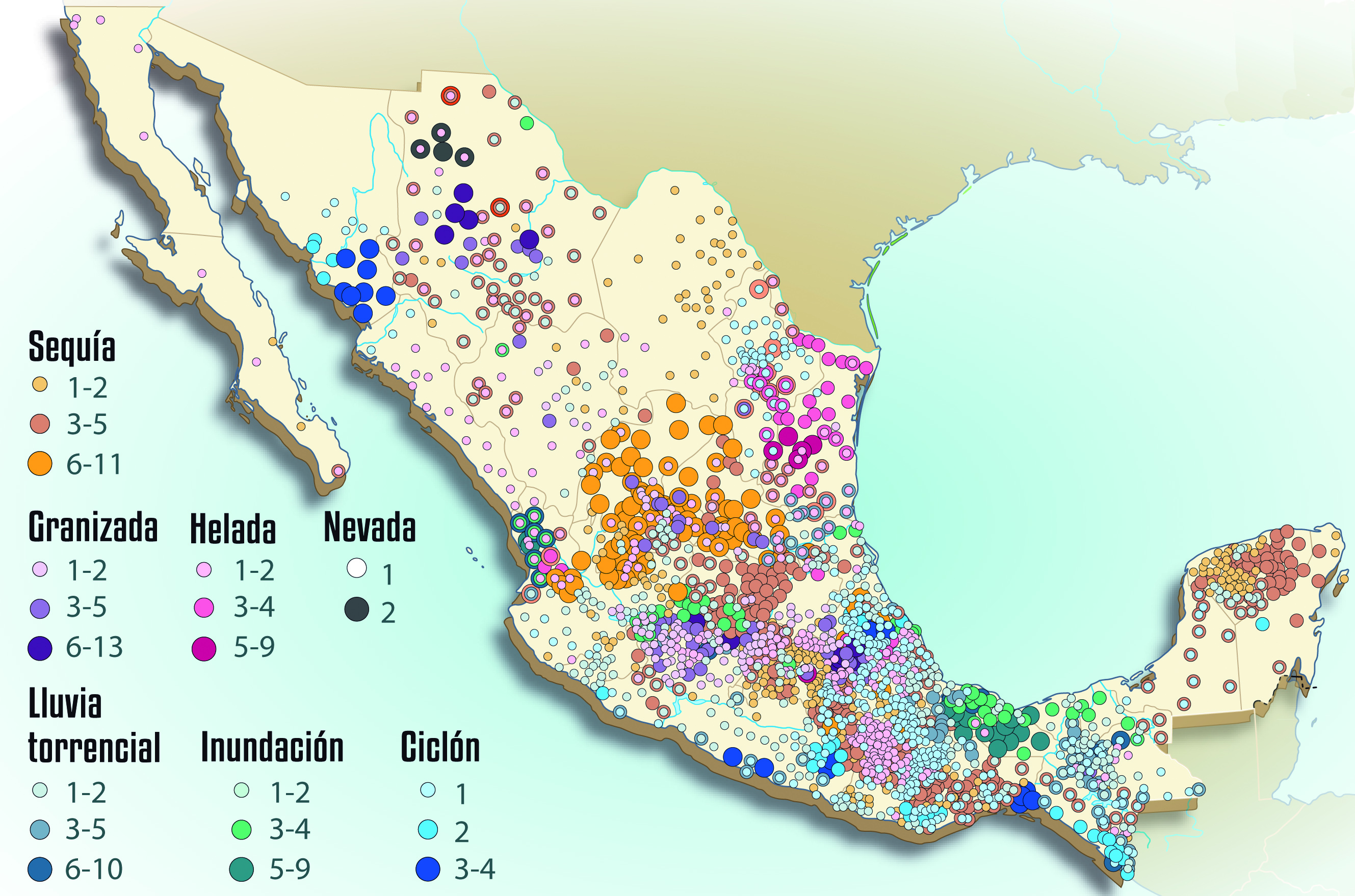 Mil 217 contingencias de 2004 a 2012
Fuente:
SMN
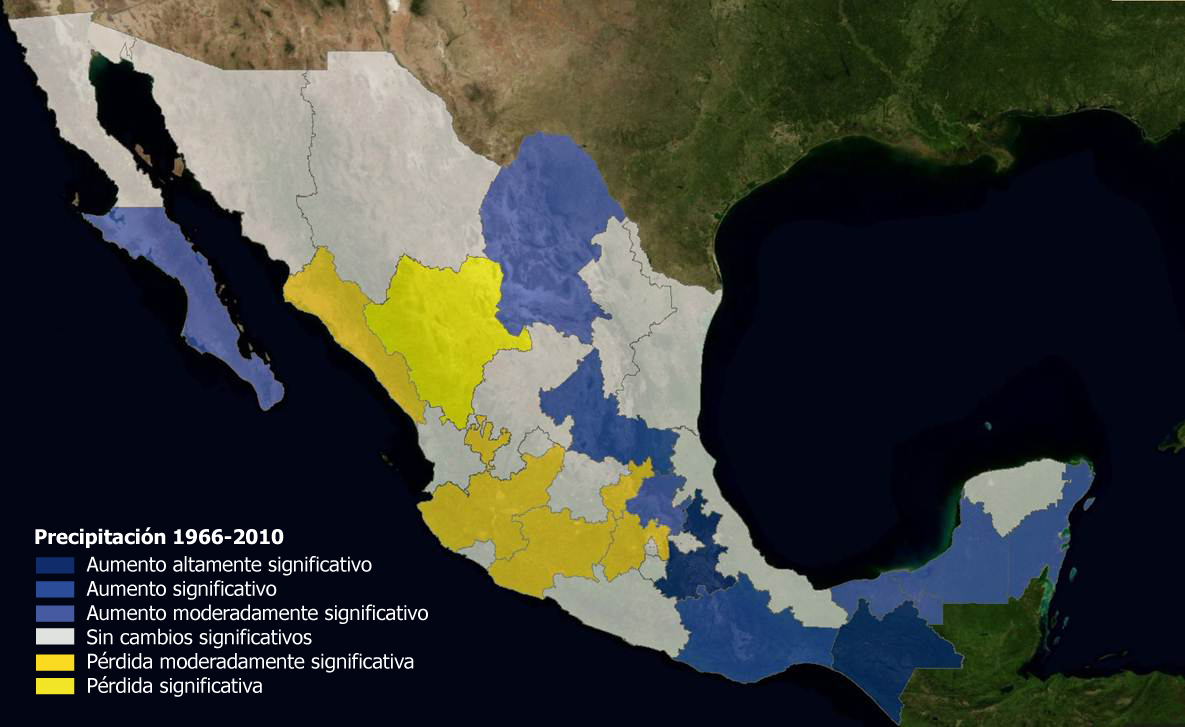 Modificación del patrón de lluvias en los últimos 40 años
Helada atípica en Sinaloa 2011
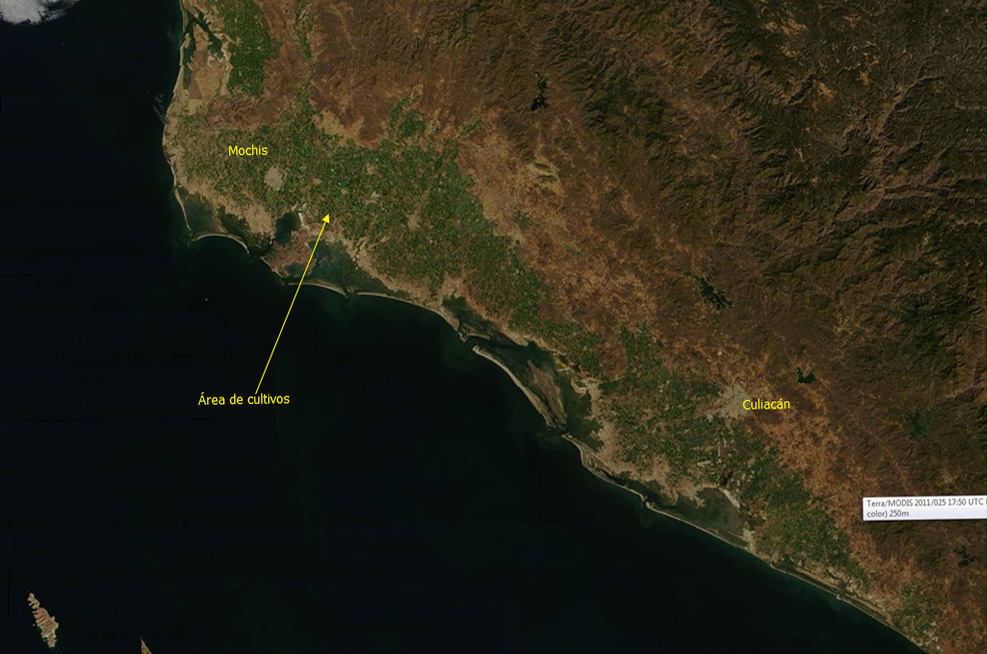 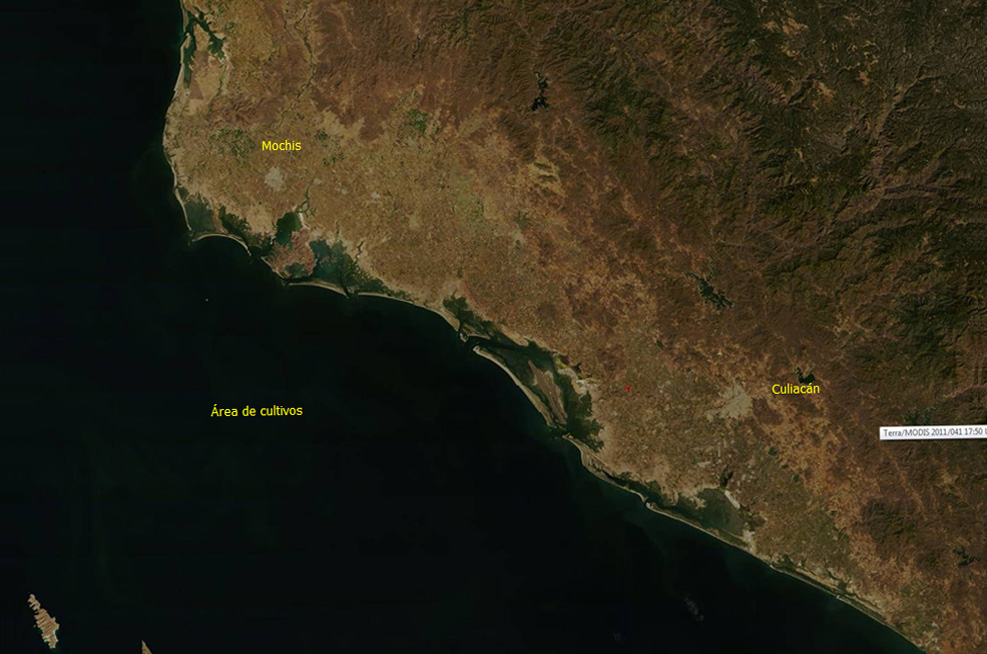 Después del fenómeno
Antes del fenómeno
Helada atípica en Sinaloa
Helada atípica en Sinaloa
Factores que influyen en las expectativas
Los suelos de uso agrícola

Cambios en las condiciones climáticas

Fenómenos antrópicos
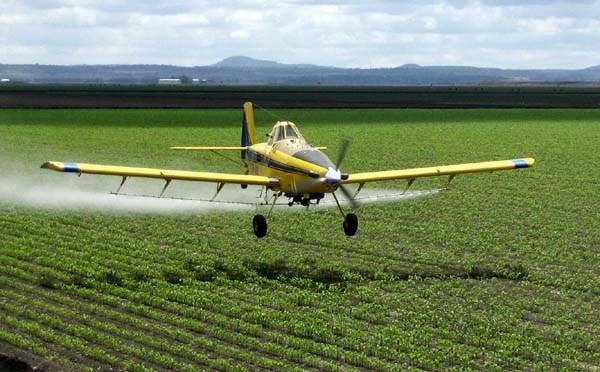 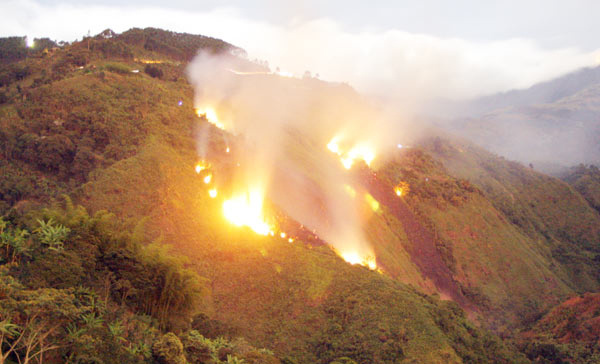 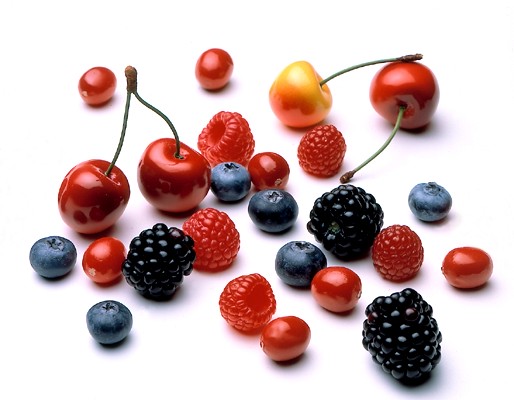 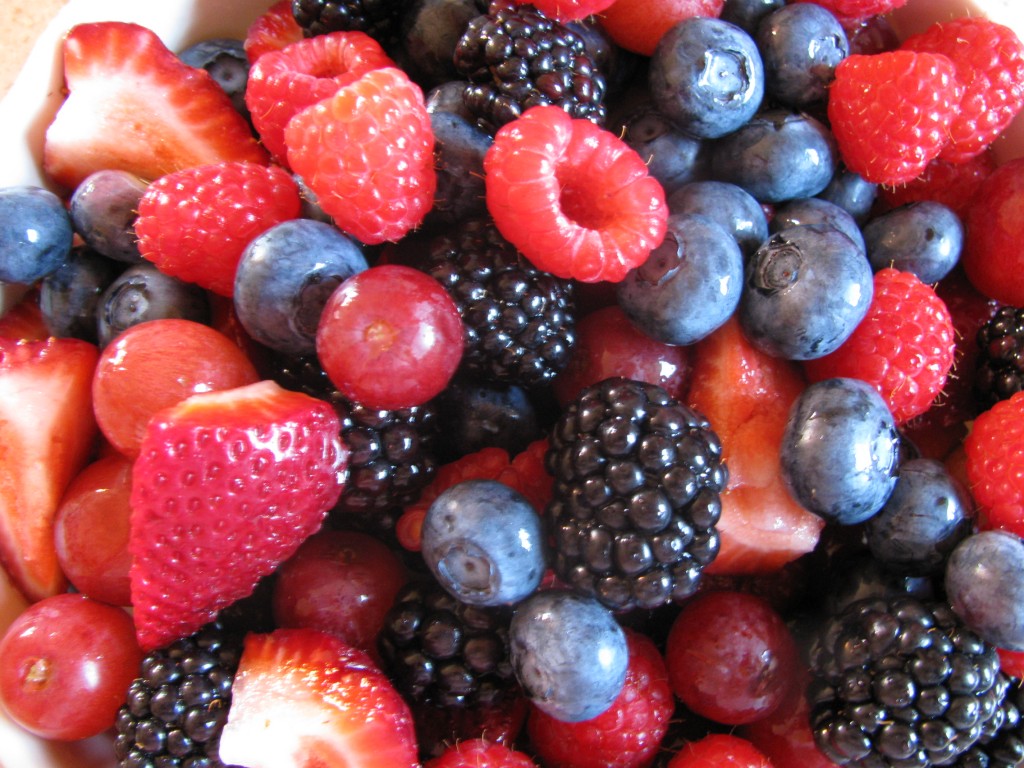 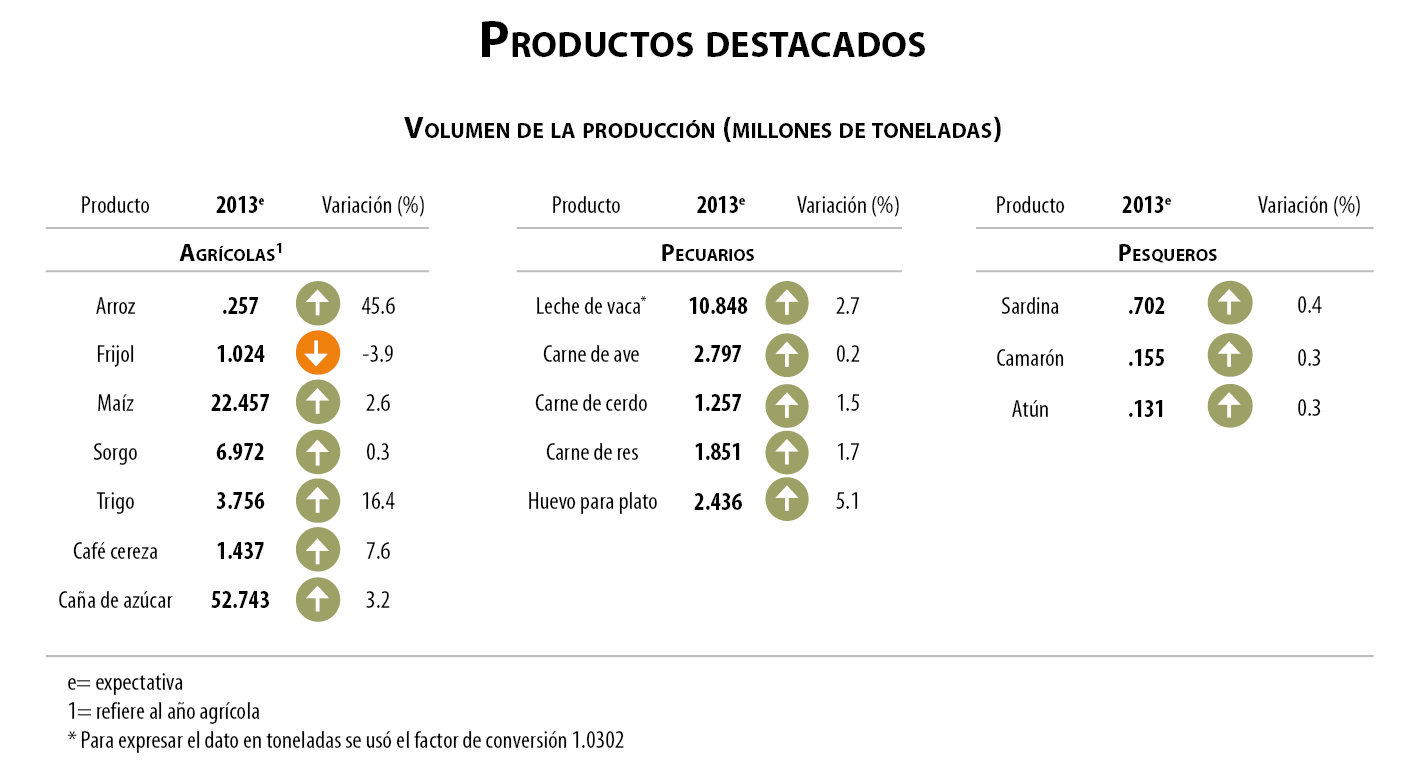 Volumen de la producción(millones de toneladas)
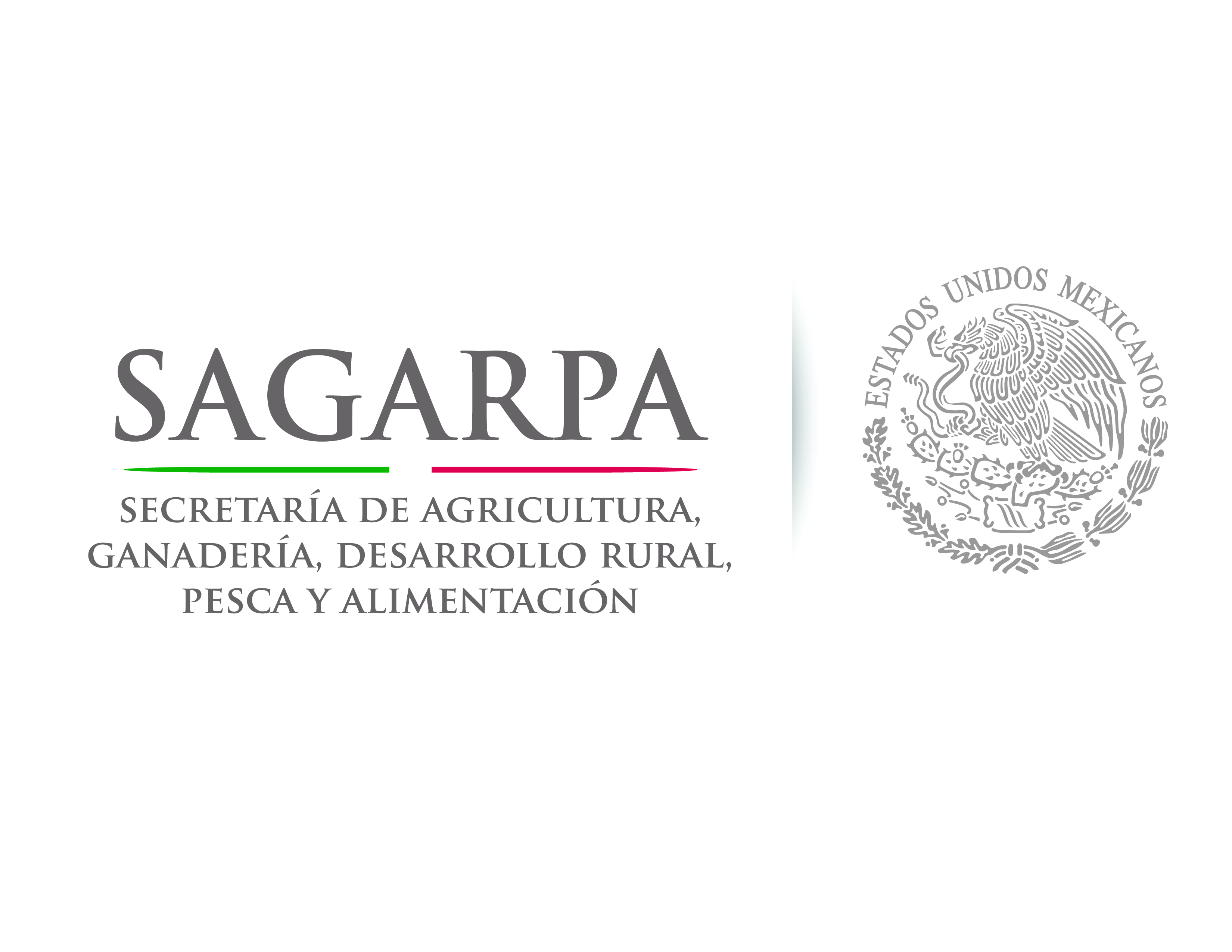